Vendor Landscape: Software Test Management
Test your software, not your patience.
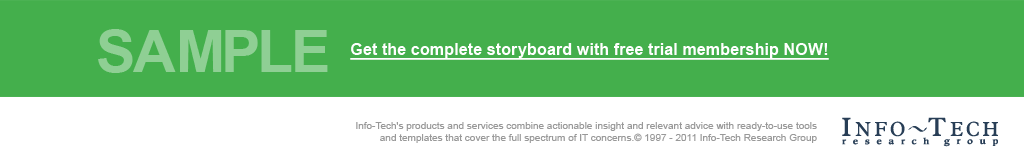 Introduction
Software Test Management suites run the range from sophisticated platforms to simple, but helpful tools. Choose the right one for your organization.
This Research Is Designed For:
This Research Will Help You:
Enterprises seeking to select a solution for Software Test Management.

Those enterprises with Software Test Management use cases that may include:
Improving the quality of software products.
Reducing the cost of testing and improving efficiency.
Achieving process maturity or certification.
Understand what’s new in the Software Test Management market.

Evaluate Software Test Management vendors and products for your enterprise needs.

Determine which products are most appropriate for particular use cases and scenarios.
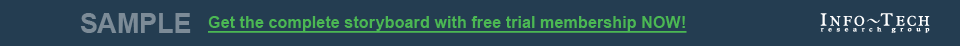 Market Overview
How it got here
Where it’s going
Controlling test documentation is useless unless you have a solid test strategy that can instantly provide access to all of your testing progress. STM suites have evolved to provide control and organization for your overall testing requirements.

As software complexity grows and test cycles shrink, the risk of untested code greatly increases. STM suites assist with identification of high-risk areas of code, enabling change control, optimizing testing procedures, and implementing real-time instrumentation to ensure a quality result.

Test management suites can assist quality teams in determining which tests are best given specific circumstances, executing and maintaining performance regression testing, and identifying untested areas.
Automation continues to evolve. Leading tools all offer the ability to generate tests directly out of requirements. The intelligence of the automation engine varies, with new features making it easier and faster to generate test cases.

Customizability has become key for major players. High-cost offerings must support testing in a variety of environments and platforms.

Niche tools play a part. Lower-cost tools optimized for particular development environments or methodologies continue to play a role. 

In the future, expect the larger vendors to up the ante on automation and customizability, potentially pushing smaller vendors out of the market.
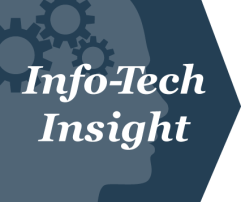 As the market evolves, capabilities that were once cutting edge become default and new functionality becomes differentiating. Static testing has become a table stakes capability and should no longer be used to differentiate solutions. Instead, focus on automation and integration to get the best fit for your requirements.
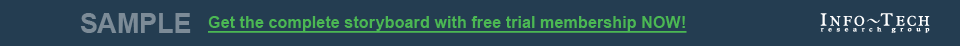 STM Vendor Landscape selection / knock-out criteria: Market share, mind share, and market consolidation
The STM space has separated into niche players that serve narrow segments at very affordable prices and larger, customizable offerings that can cost over ten times as much.
For this Vendor Landscape, Info-Tech focused on those vendors that have a strong market presence and/or reputational presence among small to mid-sized enterprises.
Included in the Vendor Landscape:
ApTest. An affordable tool that includes the full range of STM functionality.
HP QuickTest Professional. A market incumbent with a  powerful test generation capability.
IBM Rational QM. A solid testing tool with integration into the Rational suite of tools.
Micro Focus SilkCentral Test Manager. A leading product with strong traceability and an intuitive interface.
PassMark TestLog. A basic offering that includes core functionality and comes at an attractive price.
Seapine TestTrack. A comprehensive set of tools from a long-standing incumbent in the ALM space.
Testuff. A recent entrant with a low-cost, SaaS-focused offering.
T-Plan Professional. A mid-market offering focused on the V-Model methodology.
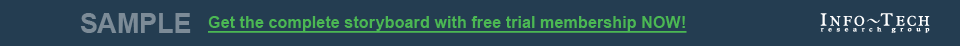 STM Suites Criteria & Weighting Factors
Product Evaluation
Features
Viability
Usability
Strategy
Features
The solution provides basic 
and advanced feature/functionality.
Usability
The solution’s dashboard and reporting tools are intuitive and easy to use.
Channel
Affordability
The five year TCO of the solution is economical.
Affordability
Architecture
Reach
Product
Architecture
The delivery method of the solution aligns with what is expected within the space.
Vendor Evaluation
Vendor
Viability
Vendor is profitable, knowledgeable, and will be around for the long-term.
Strategy
Vendor is committed to the space and has a future product and portfolio roadmap.
Reach
Vendor offers global coverage and is able to sell and provide post-sales support.
Channel
Vendor channel strategy is appropriate and the channels themselves are strong.
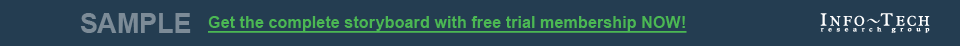 Table Stakes represent the minimum standard; without these a product doesn’t even get reviewed
The Table Stakes
What Does This Mean?
The products assessed in this Vendor LandscapeTM meet, at the very least, the requirements outlined as Table Stakes. 

Many of the vendors go above and beyond the outlined Table Stakes, some even do so in multiple categories. This section aims to highlight the product capabilities in excess of the criteria listed here.
If Table Stakes are all you need from your STM solution, the only true differentiator for the organization is price. Otherwise, dig deeper to find the best price to value for your needs.
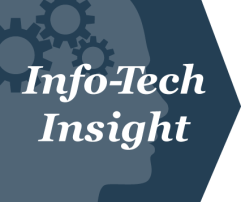 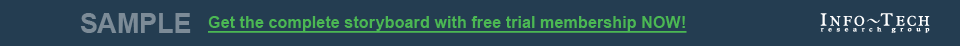 Advanced Features are the market differentiators that make or break a product
Scoring Methodology
Advanced Features
Info-Tech scored each vendor’s features offering as a summation of its individual scores across the listed advanced features. Vendors were given one point for each feature the product inherently provided. Some categories were scored on a more granular scale with vendors receiving half points.
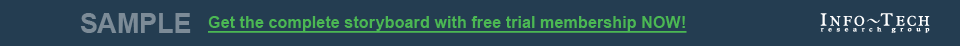 Appendix
Vendor Evaluation Methodology
Value Index Ranking Methodology
Product Pricing Scenario & Methodology
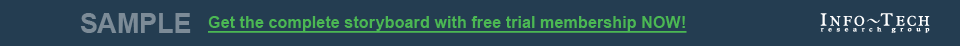 Vendor Evaluation Methodology
Info-Tech Research Group’s Vendor Landscape market evaluations are a part of a larger program of vendor evaluations which includes Solution Sets that provide both Vendor  Landscapes and broader Selection Advice.
From the domain experience of our analysts as well as through consultation with our clients, a vendor/product shortlist is established. Product briefings are requested from each of these vendors, asking for information on the company, products, technology, customers, partners, sales models, and pricing.
Our analysts then score each vendor and product across a variety of categories, on a scale of 0-10 points. The raw scores for each vendor are then normalized to the other vendors’ scores to provide a sufficient degree of separation for a meaningful comparison. These scores are then weighted according to weighting factors that our analysts believe represent the weight that an average client should apply to each criteria. The weighted scores are then averaged for each of two high level categories: vendor score and product score. A plot of these two resulting scores is generated to place vendors in one of four categories: Champion, Innovator, Market Pillar, and Emerging Player.
For a more granular category by category comparison, analysts convert the individual scores (absolute, non-normalized) for each vendor/product in each evaluated category to a scale of zero to four whereby exceptional performance receives a score of four and poor performance receives a score of zero. These scores are represented with “Harvey Balls,” ranging from an open circle for a score of zero to a filled in circle for a score of four. Harvey Ball scores are indicative of absolute performance by category but are not an exact correlation to overall performance.
Individual scorecards are then sent to the vendors for factual review, and to ensure no information is under embargo. We will make corrections where factual errors exist (e.g. pricing, features, technical specifications). We will consider suggestions concerning benefits, functional quality, value, etc; however, these suggestions must be validated by feedback from our customers. We do not accept changes that are not corroborated by actual client experience or wording changes that are purely part of a vendor’s market messaging  or positioning. Any resulting changes to final scores are then made as needed, before publishing the results to Info-Tech clients.
Vendor Landscapes are refreshed every 12 to 24 months, depending upon the dynamics of each individual market.
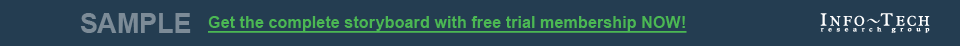 Value Index Ranking Methodology
Info-Tech Research Group’s Value Index is part of a larger program of vendor evaluations which includes Solution Sets that provide both Vendor Landscapes and broader Selection Advice.
The Value Index is an indexed ranking of value per dollar as determined by the raw scores given to each vendor by analysts. To perform the calculation, Affordability is removed from the Product score and the entire Product category is reweighted to represent the same proportions. The Product and Vendor scores are then summed, and multiplied by the Affordability raw score to come up with Value Score. Vendors are then indexed to the highest performing vendor by dividing their score into that of the highest scorer, resulting in an indexed ranking with a top score of 100 assigned to the leading vendor.
The Value Index calculation is then repeated on the raw score of each category against Affordability, creating a series of indexes for Features, Usability, Viability, Strategy and Support, with each being indexed against the highest score in that category. The results for each vendor are displayed in tandem with the average score in each category to provide an idea of over and under performance. 
The Value Index, where applicable, is refreshed every 12 to 24 months, depending upon the dynamics of each individual market.
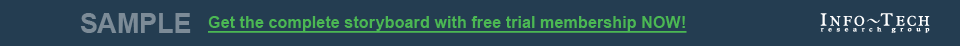 Product Pricing Scenario & Methodology
Info-Tech Research Group provided each vendor with a common pricing scenario to enable normalized scoring of Affordability, calculation of Value Index rankings, and identification of the appropriate solution pricing tier as displayed on each vendor scorecard.
Vendors were asked to provide list costs for Software Test Management software licensing to address the needs of a reference organization described in the pricing scenario.  
Additional consulting, deployment, and training services were explicitly out of scope of the pricing request, as was the cost of enhanced support options, though vendors were encouraged to highlight any such items included with the base product acquisition. Vendors were asked to prepare a three-year total acquisition cost for their respective STM solutions. This three-year total acquisition cost is the basis of the solution pricing tier indicated for each vendor.
Finally, the vendors’ three-year total acquisition costs were normalized to produce the Affordability raw scores and calculate Value Index ratings for each solution.
Key elements of the common pricing scenario provided to STM vendors included:
A six-site organization with 2,200 employees, located at 2 locations in each of the US, UK, and France. The US locations create software to be used internally as well as for external clients, while the development resources in England and France are focused almost entirely on externally facing applications, including mobile solutions.
The development organization has grown rapidly through acquisitions. While the teams work well together, projects are often seen as chaotic when crossing office boundaries.
The corporate development group has determined that implementing Software Test Management consistently across all locations and projects would greatly improve the overall efficiency of the collective global development group.
The corporate development group would like to create visibility for the corporate stakeholders into all projects being executed with real-time (or near real-time) access to test data. (Reports, Analysis, Dashboards, etc.) Dashboards and reports should be able to be filtered by project, by development group, and across the entire corporation.
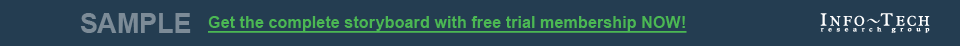 Info-Tech Research Group Helps IT Professionals To:
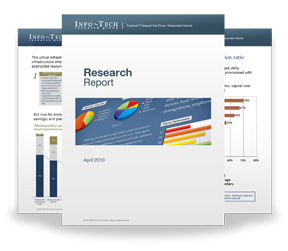 Quickly get up to speedwith new technologies
Make the right technologypurchasing decisions – fast
Deliver critical ITprojects, on time andwithin budget
Manage business expectations
Justify IT spending andprove the value of IT
Train IT staff and effectivelymanage an IT department
Sign up for free trial membership to get practical
solutions for your IT challenges
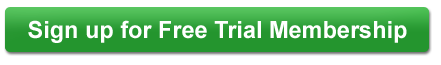 “Info-Tech helps me to be proactive instead of reactive –a cardinal rule in a stable and leading edge IT environment.
- ARCS Commercial Mortgage Co., LP
Toll Free: 1-888-670-8889
www.infotech.com
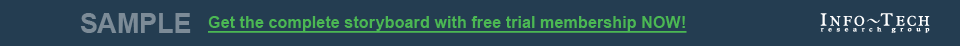